Utilities (Part 1)
Implementing static features
1
Goals for Today
initiate the design of simple class
learn about class attributes
public
static
final
2
Motivation
the game Yahtzee
use the link above to see the rules of the game






why?
opportunity to solve small computational problems that are related to much harder problems
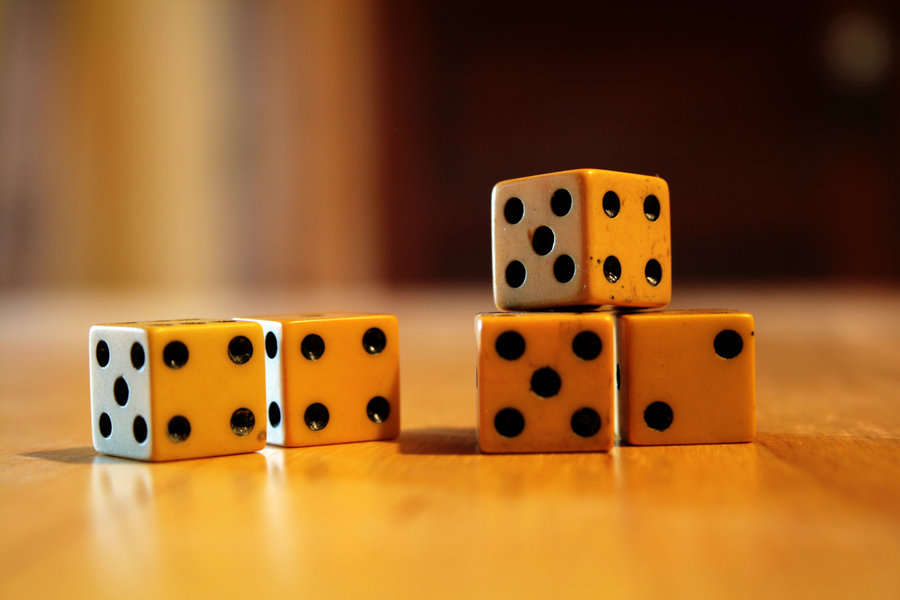 3
http://barefootliam-stock.deviantart.com/art/five-ivory-dice-97476774
Yahtzee Roll Categories
if I gave you a List<Die> containing 5 dice can you write a Java program that determines if the roll belongs to a particular category?
http://www.eecs.yorku.ca/course_archive/2012-13/W/1030/Z/labs/01/doc/
4
Yahtzee Roll Categories
there are several different approaches that you can use to determine if a roll belongs to a particular category
try to find a few different approaches for each category

however, starting by sorting the list of dice simplifies the problem
5
Sorting a List
you can sort a List<Die> by using the sort method in the utility class java.util.Collections 

// dice is a List<Die> reference
Collections.sort(dice);
6
Why Does Sorting Help?
sorting reduces the number of cases that you have to check; consider the category three-of-a-kind
after sorting the dice you only have to check if one of three cases are true
X
X
X
case 1
X
X
X
case 2
don't care
about the
values of the
blank dice
X
X
X
case 3
7
Three-of-a-kind?
// dice is a List<Die> reference
Collections.sort(dice);
boolean isThreeOfAKind =
	dice.get(0).getValue() == dice.get(2).getValue() ||
	dice.get(1).getValue() == dice.get(3).getValue() ||
	dice.get(2).getValue() == dice.get(4).getValue();
8
Sorting in General
sorting seems useful
what other examples can you think of?

how would you implement Collections.sort?


in-class sorting contest here
9
Sorting Strategies Tried by Students
10
Bad Ways to Sort
bogosort is a very slow algorithm for sorting a list




bozosort is another very slow algorithm
while the list is not sorted {
  randomly shuffle the elements in the list
}
while the list is not sorted {
  pick two elements at random and swap them
}
11
Review: Java Class
a class is a model of a thing or concept

in Java, a class is the blueprint for creating objects
fields (or attributes)
the structure of an object; its components and the information (data) contained by the object
methods
the behaviour of an object; what an object can do
12
Designing a Class
to decide what fields and methods a class must provide, you need to understand the problem you are trying to solve
the fields and methods you provide (the abstraction you provide) depends entirely on the requirements of the problem
video game person
dating service person
13
A Class for Yahtzee
design a class to encapsulate features of Yahtzee
what fields are needed?
number of dice
note: the number of dice never changes; it is genuinely a constant value for the game called Yahtzee
attributes that are constant have all uppercase names
field type
14
Version 1
public class Yahtzee {

	public static final int NUMBER_OF_DICE = 5;
}
15
Fields
a field is a member that holds data
a constant field is usually declared by specifying
modifiers
access modifier		public
static modifier		static
final modifier 		final
type			int
name			NUMBER_OF_DICE
value			5
public static final int NUMBER_OF_DICE = 5;
16
Fields
field names must be unique in a class
the scope of a field is the entire class
[JBA] and [notes] use the term "field" only for public fields
17
public Fields
a public field is visible to all clients





public  fields break encapsulation
a NothingToHide object has no control over the value o f x
clients can put a NothingToHide object into an invalid state
public class NothingToHide {
  public int x;  // always positive
}
// client of NothingToHide
NothingToHide h = new NothingToHide();
h.x = 100;
h.x = -500; // x not positive
18
public Fields
public  fields break encapsulation
a NothingToHide object has no control over the value o f x
clients can put a NothingToHide object into an invalid state
public class NothingToHide {
  public int x;  // always positive
}
// client of NothingToHide
NothingToHide h = new NothingToHide();
h.x = 100;
h.x = -5;        // not positive
19
public Fields
a public field makes a class brittle in the face of change





public fields are hard to change
they are part of the class API
changing access or type will break exisiting client code
public class NothingToHide {
  private int x;  // always positive
}
// existing client of NothingToHide
NothingToHide h = new NothingToHide();
h.x = 100;  // no longer compiles
20
public Fields
avoid public fields in production code
except when you want to expose constant value types
21
static Fields
a field that is static is a per-class member
only one copy of the field, and the field is associated with the class
every object created from a class declaring a static field shares the same copy of the field
textbook uses the term static variable
also commonly called class variable
22
static Fields
1000
Yahtzee y = new Yahtzee();
Yahtzee z = new Yahtzee();
1100
belongs to class
no copy of
NUMBER_OF_DICE
see [JBA 4.3.3] for another example
23
static Field Client Access
a client should access a public static field without using an object
use the class name followed by a period followed by the attribute name
// client of Yahtzee
List<Die> dice = new List<Die>();
for(int i = 0; i < Yahtzee.NUMBER_OF_DICE; i++) {
  dice.add(new Die(6));
}
24
static Attribute Client Access
it is legal, but considered bad form, to access a public static attribute using an object
// client of Yahtzee; avoid doing this
Yahtzee y = new Yahtzee();
List<Die> dice = new List<Die>();
for(int i = 0; i < y.NUMBER_OF_DICE; i++) {
  dice.add(new Die(6));
}
25
final Fields
an field that is final can only be assigned to once
public static final attributes are typically assigned when they are declared 

public static final int NUMBER_OF_DICE = 5;

public static final attributes are intended to be constant values that are a meaningful part of the abstraction provided by the class
26
final Fields of Primitive Types
final fields of primitive types are constant
public class AlsoNothingToHide {
  public static final int X = 100;
}
// client of AlsoNothingToHide
AlsoNothingToHide.X = 88;  // will not compile;
				// attribute is final and
				// previously assigned
27
final Fields of Immutable Types
final fields of immutable types are constant







also, String is immutable
it has no methods to change its contents
public class StillNothingToHide {
  public static final String X = "peek-a-boo";
}
// client of StillNothingToHide
StillNothingToHide.X = "i-see-you"; 
                           // will not compile;
				// field is final and
				// previously assigned
28
final Fields of Mutable Types
final fields of mutable types are not logically constant; their state can be changed
public class ReallyNothingToHide {
  public static final Fraction HALF = 
					new Fraction(1, 2);
}
// client of ReallyNothingToHide
Fraction third = new Fraction(1, 3);
ReallyNothingToHide.HALF = third;	// will not compile;
					// HALF is final and
					// already assigned

ReallyNothingToHide.HALF.setDenominator(3);  // works!!
29
final Fields of Mutable Types
3
ReallyNothingToHide.HALF.setDenominator(3);
30
final Fields of Mutable Types
final fields of mutable types are not logically constant; their state can be changed
public class LastNothingToHide {
  public static final ArrayList<Integer> X =
				  new ArrayList<Integer>();
}
// client of LastNothingToHide
ArrayList<Integer> y = new ArrayList<Integer>();
LastNothingToHide.X = y;	// will not compile;
				// attribute is final and
				// previously assigned

LastNothingToHide.X.add( 10000 );
				// works!
31
final Attributes
avoid using mutable types as public constants
they are not logically constant
32
Puzzle
what does the following program print?

public class What 
{
  public static void main(String[] args) 
	{
    final long
           MICROS_PER_DAY = 24 * 60 * 60 * 1000 * 1000;
    final long
           MILLIS_PER_DAY = 24 * 60 * 60 * 1000;
    System.out.println(MICROS_PER_DAY / MILLIS_PER_DAY);
	}
}
33